Педагогический совет «Итоги деятельности педагогического коллектива за 2013-2014 учебный год. Задачи на новый учебный год»
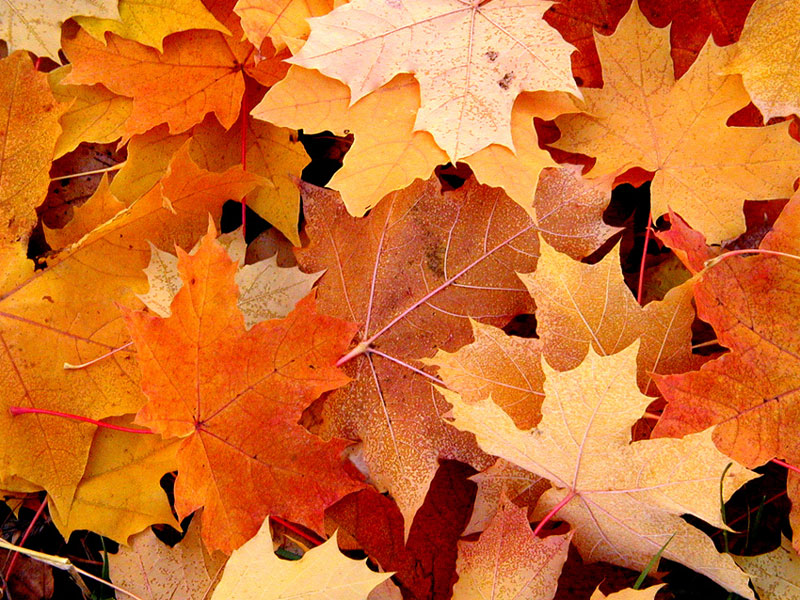 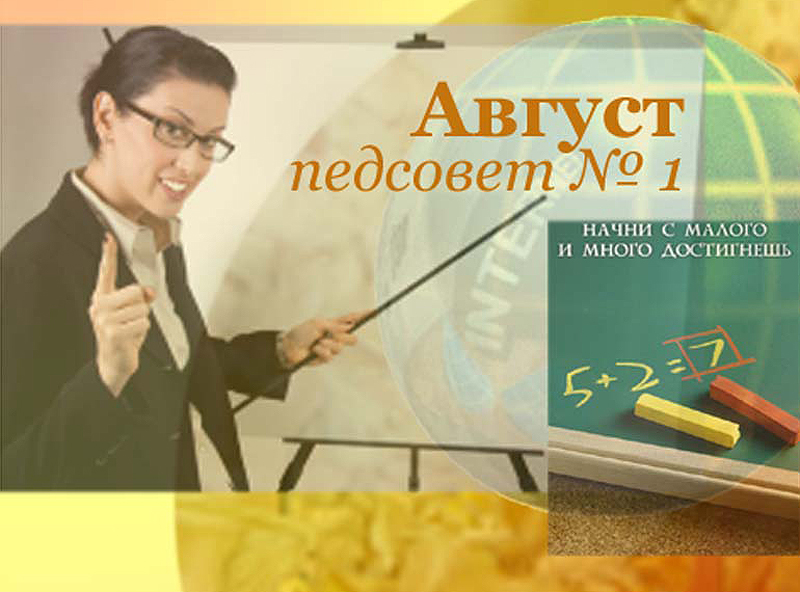 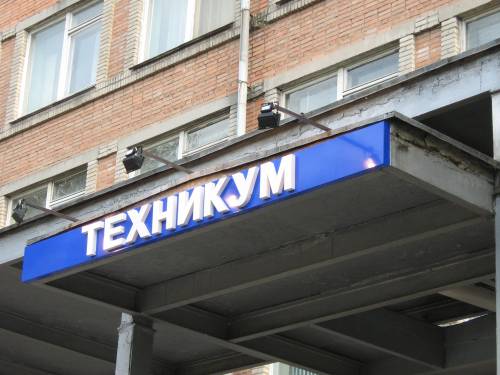 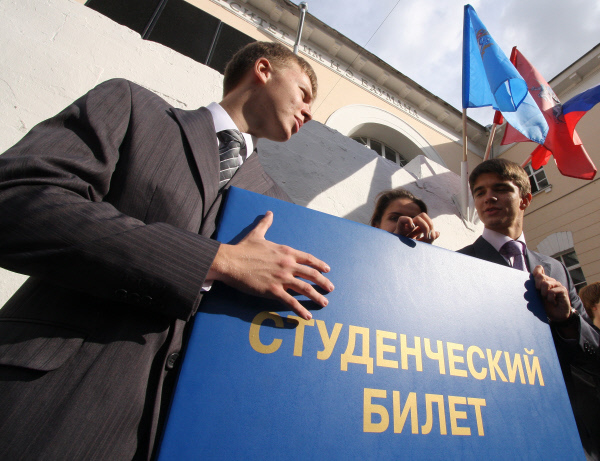 Потенциал Республики Бурятия
Минерально-сырьевая база
Интеллектуальный и культурно-исторический центр
Доступность образования
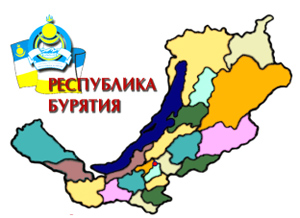 Августовская конференция педагогических работников 22.08.2014
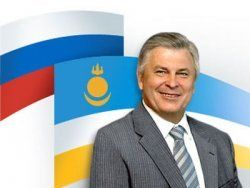 Создание новых детских садов, семейных групп, воскресных школ
Обеспечение электронным аналогом учебников
Изучение бурятского языка
Дуальное обучение
Образование приближенное к практике
О направлениях современного образования
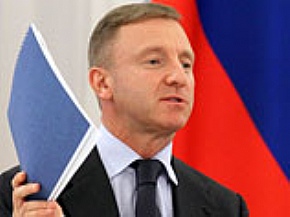 Принцип открытости
Общественное обсуждение
5000 ОУ НПО и СПО, в которых обучаются 3 млн. студентов
170 ВУЗов реализуют программы СПО (200000 обучающихся)
25 млн. высокопроизводительных рабочих мест к 2020 году
Об итогах работы коллектива
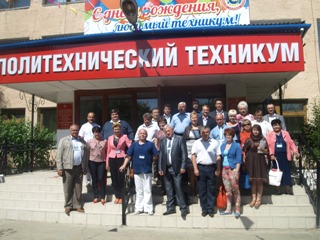 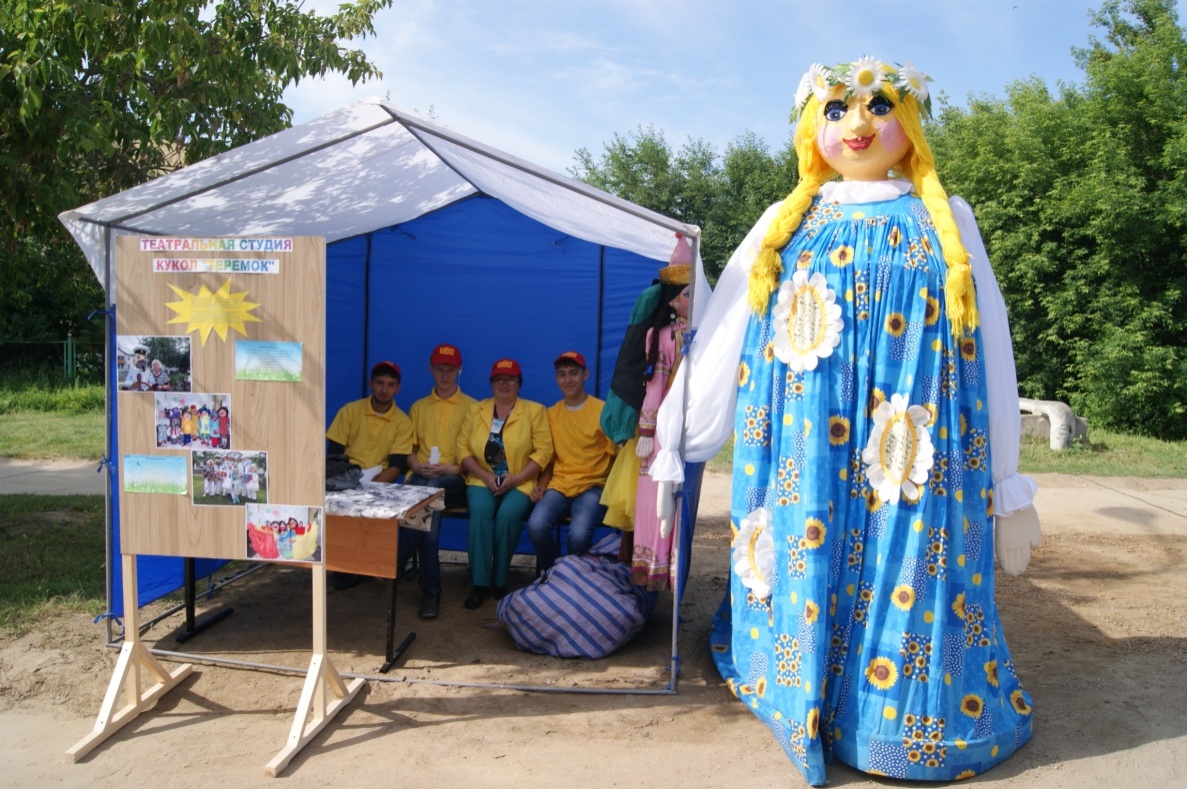 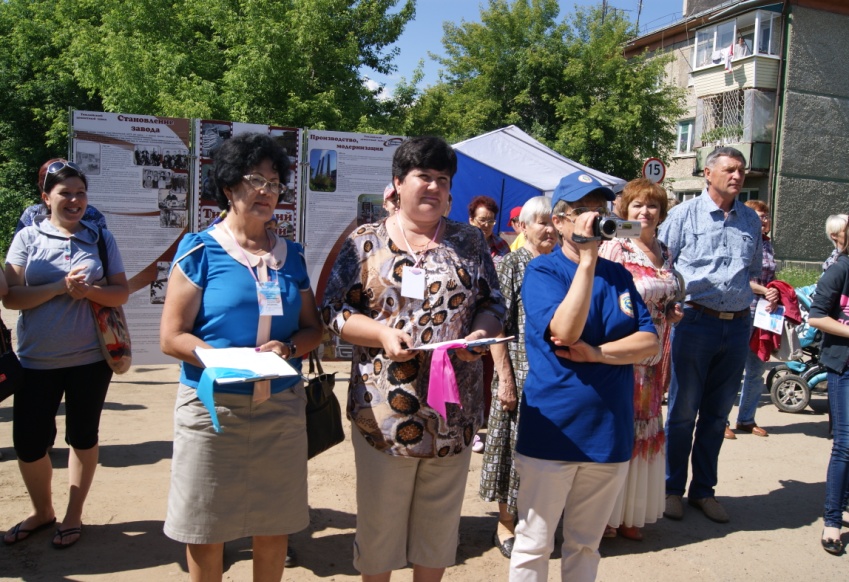 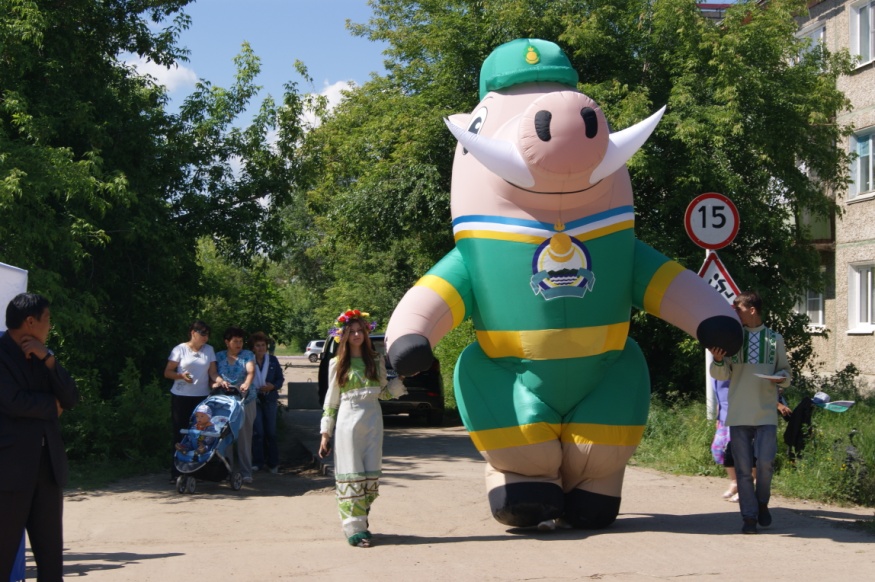 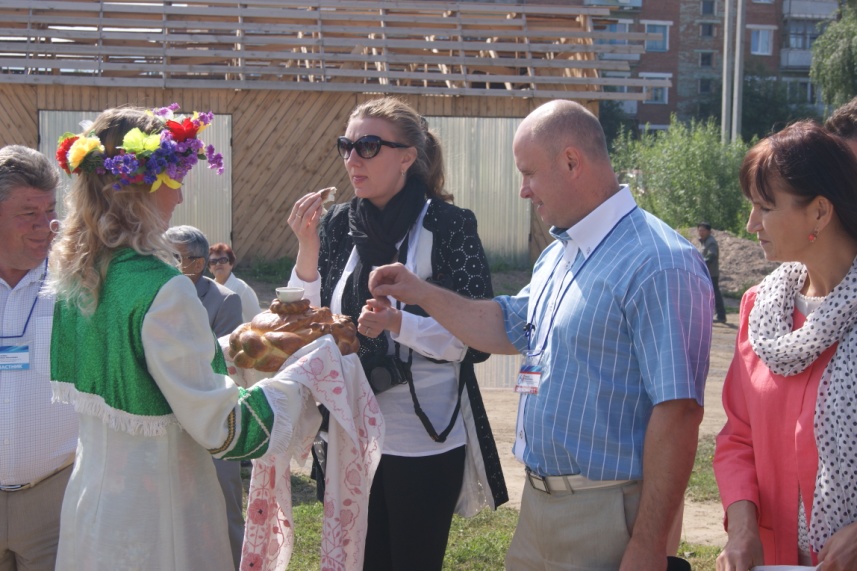 Задачи на 2013-2014 уч.год
10  поставленных задач на год выполнены в полном объеме.
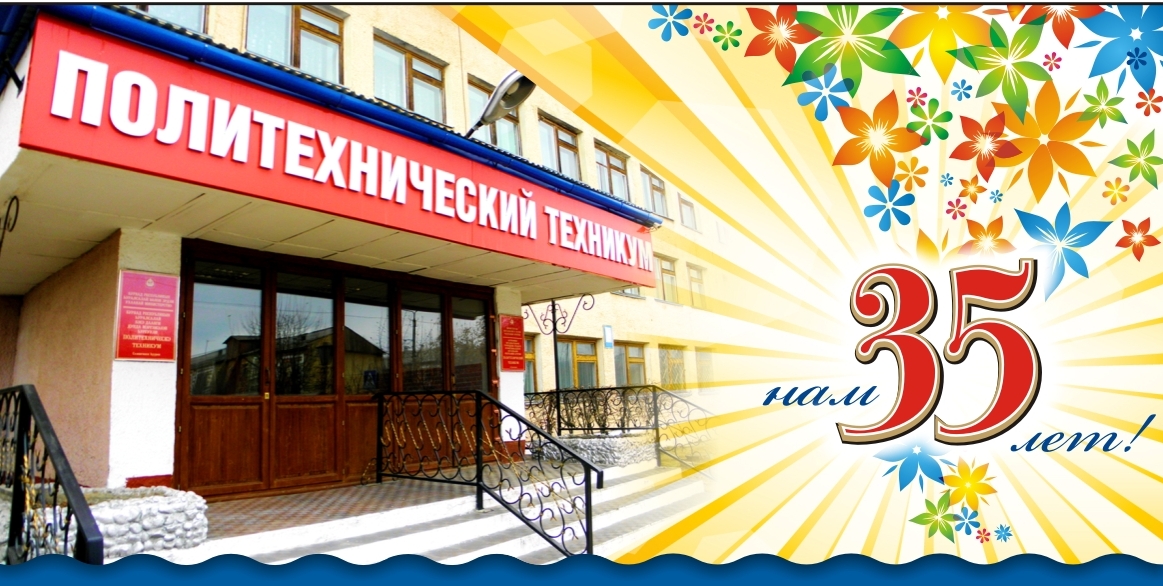 Учебная работа
Дневное отделение
По программам среднего профессионального образования 
Монтаж и техническая эксплуатация промышленного оборудования 
Прикладная информатика 
Технология продукции общественного питания 
Организация обслуживания в общественном питании 
Техническое обслуживание и ремонт автомобильного транспорта 
Электроснабжение

            По программам начального профессионального образования
Сварщик (электросварочные и газосварочные работы)
Учебная работа
Заочное отделение 
 По программам среднего профессионального образования 
Электроснабжение
Организация обслуживания в общественном питании
Монтаж и техническая эксплуатация промышленного оборудования
Контингент
Отсев по группам
ТМ-21 – 9 человек
ТЭ-21 – 8 человек
ПК-11 – 10 чел
СЭЗС-11 – 4 чел
Выпуск дневного отделения
Селенгинск – 62 человека
Каменск- 14 человек
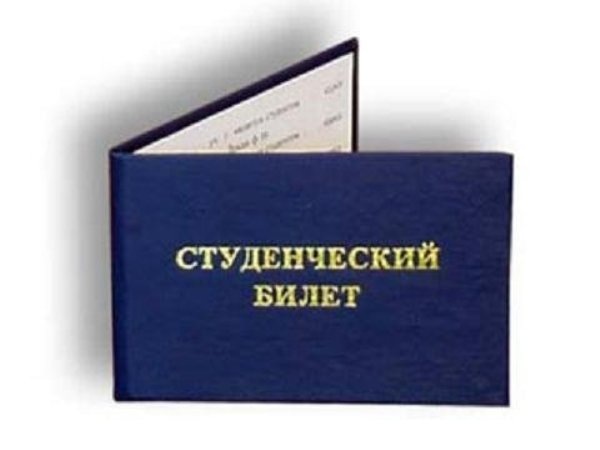 Внедрение ФГОС
Составление и коррекция программ по УД и ПМ
Составление КТП
Разработка УМК
Использование современных образовательных технологий
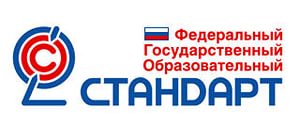 Методы и формы работы
Технологии личностно-ориентированного обучения
Дифференцированное обучение
Проектные методы
Лекционно-семинарско-зачетная система обучения
Здоровьесберегающие технологии
Кейс-технологии
Использование современных средств обучения
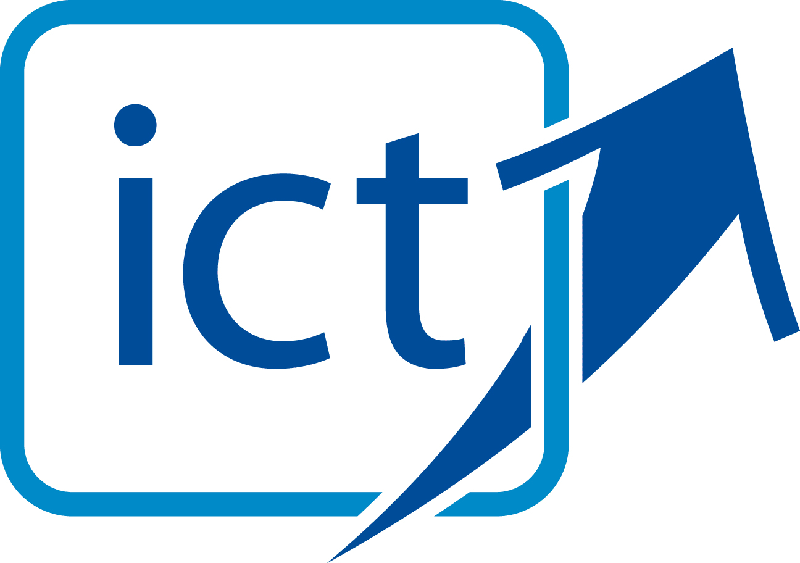 Переушина Л.В.
Жданович Т.М.
Ушакова Н.В.
Батурина О.Д.
Панченко О.Г.
Сахарова О.В.
Божеева В.С.
Суранова Ю.А.
Победители конкурсов к 35-летию техникума
Преподаватель года
Лучшая учебная аудитория
Результаты учебной деятельности
Кол-во студентов – 345
Успеваемость – 97,8%
Качество -  37,2%
Отличников – 26 человек
Хорошистов- 87 человек
Неаттестованных – 7 человек 
Неуспевающих – нет
Всего пропусков – 41479 часов
Отработано- 40803 часа
Не отработано – 676 часов
Кол-во пропусков на 1 студента – 1,45 часа
Контингент          Каменск
Потенциальные  отличники (одна 4)
Елезова Екатерина- (4 по химии) ТТоп-11
Степанова Вероника- (4 по химии) ТТоп-11
Кащеева Олеся (4 по химии) ИП-11
Попов Роман (4 по технологии) ТМ-21
Хорев Владимир( 4 по орган ремонтных работ) ТМ-21
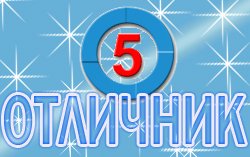 Потенциальные хорошисты (одна 3)
19 человек
Основные  дисциплины – химия, математика, организация производства)
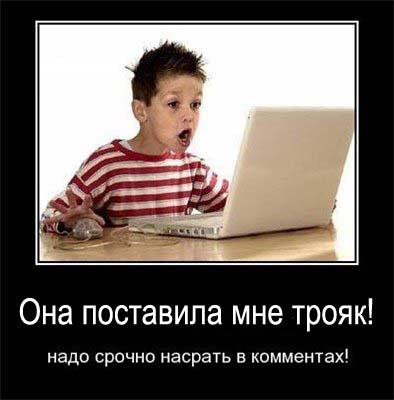 Неаттестованные – 7 чел
ТТОП-11 Берлюгина М
ТА-11 Новосельцев Р
ТЭ-31 Ермолаев А
ООП-31 Бусовикова Е, Инкина Д, Усова А, Соболева Ю
Учебная работа в филиале
Всего обучалось – 179 чел
По программам НПО -33 чел, СПО – 116 чел, заочное – 30 чел
Выпущено – 28 чел
Успеваемость 97%
Качество 26%
Воспитательная работа
Основа - комплексная программа воспитательной деятельности 
«Будь человеком – человек!»
подпрограммы:
«Формирование ЗОЖ»
«Духовно-нравственное воспитание студентов»
«Профилактика употребления психоактивных веществ»
«Профессионально-трудовое воспитание студентов»
«Адаптация первокурсников».
Направления деятельности
Гражданско-патриотическое
Духовно-нравственное и культурно-эстетическое
Развитие студенческого самоуправления
Формирование культуры здорового образа жизни
Профессионально-трудовое
Организация работы с родителями
«Студент года»
Елезова Лариса, группа ТЭ-11
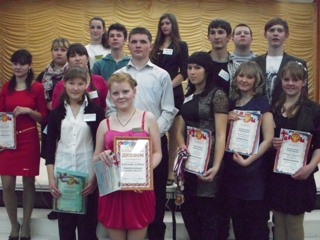 Школа актива
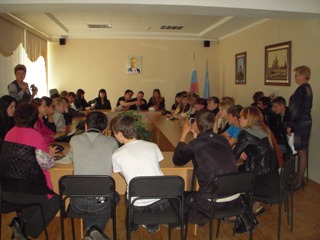 Работа строительного отряда
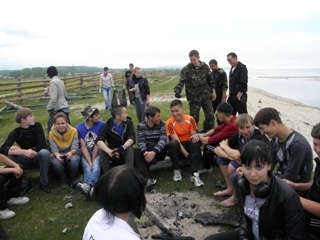 Уровень воспитанности
Достижения
Диплом за лучшую организацию работы ССО «Грин Стрит»
Благодарственное письмо от Комитета по Д.М. Грамота от центра профилактики ЗОЖ в районном слёте волонтёров;
Международная спартакиада студентов п. Селенгинск(Байкальский медколледж и наш техникум) – 1 место
Работа соц. педагога
Кол-во сирот в техникуме – 16
Кол-во сирот в филиале – 23
Выпуск – 8 студентов

Получили дополнительное образование на краткосрочных курсах:
- водитель категории «В» -5 человек
- водитель категории «С» - 1 человек 
- электрогазосварщик – 5человек
-парикмахер – 1 человек
- продавец – 1 человек
- бухгалтер+1С Бухгалтерия –3человека. 
Итого: 16 человек.
Обеспеченность жильем
Профилактическая работа
Стоят на внутреннем учете –  14 человек
Стоят на учете в ПДН МВД России по Кабанскому району Глазков Алексей СВ-11 и                               Суханов Денис ПК-11
Общежитие
География проживающих в общежитии
Кабанский  район  -68 чел., 
Забайкальский  край - 2, 
другие районы Бурятии - 10, 
из Монголии -16, 
из Якутска – 4
Всего проживало -111 в головном техникуме, 20 - в филиале
Работа музея
Лекции:
Дети блокады
Пионеры – герои
Наш край
Мы помним их
Наши земляки – наша гордость
Они стояли у истоков
Работа музея
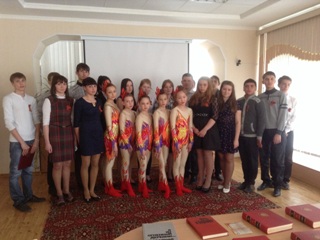 Работа библиотечно-информационного центра
Новое поступление книг в декабре 2013 года  398 экз. на сумму 180,297-20 руб.. 
Селенгинск- 220 экз. на сумму – 97,902-20 руб.
Каменск – 178 экз. на сумму – 82,395-00 руб.
Тематические выставки
195 лет со дня рождения А.К. Толстого
90 лет со дня рождения поэта Эдуарда Ассадова
185 лет со дня рождения Льва Николаевича Толстого
Выставка ко дню рождению СЦКК «Жизнь комбината. День за днём»
190 лет со дня рождения русского писателя и публициста И.С. Аксакова
30 декабря «День памяти жертв политических репрессий»
«День народного единства»
195 лет со дня рождения Ивана  Сергеевича Тургенева
Осторожно СПИД
90 летию Российской конституции
210 лет со дня рождения Фёдора Ивановича Тютчева
95 летию со дня рождения Александра Исаевича Солженицына
«На встречу к 35-летию техникума»
Дополнительные услуги БИЦ
2013-2014 учебный год - 30933,45 руб. 
2012-2013 учебный год - 28124.10 руб.
Информационно-методический центр
Единая  методическая  тема
 «Повышение качества подготовки студентов путем внедрения в учебно-воспитательный процесс модульно-компетентностной основы профессионального образования и федеральных государственных образовательных стандартов третьего поколения»
Повышение квалификации и педагогического мастерства преподавателей
Прошли обучение – 33  работника
 Дважды – Левковская Н.А., Мордовская О.Н., Толстихина М.М.
Трижды -  Шлыкова Е.А., Румянцева Н.Н., Вторушина Е.В.
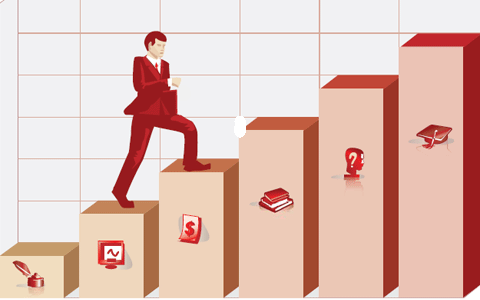 Внутритехникумовская система повышения квалификации
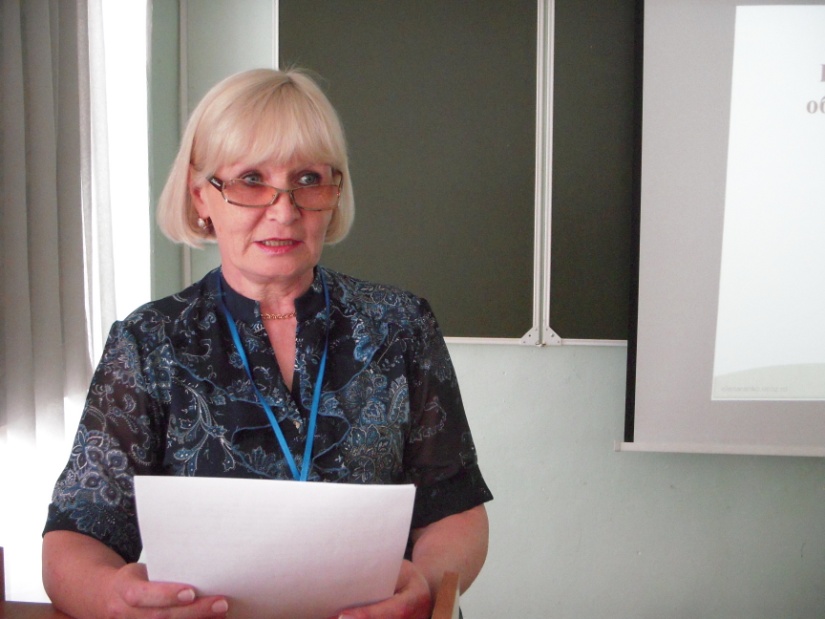 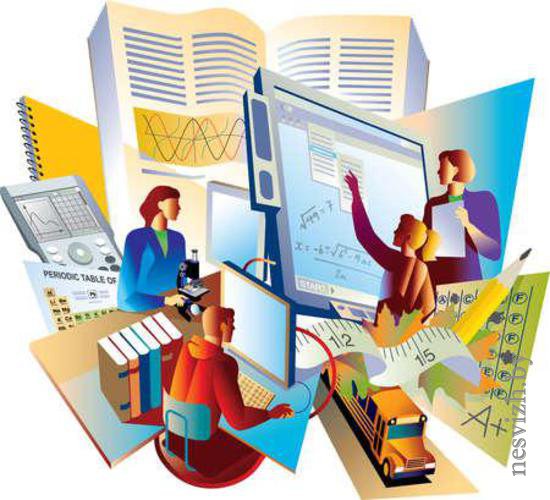 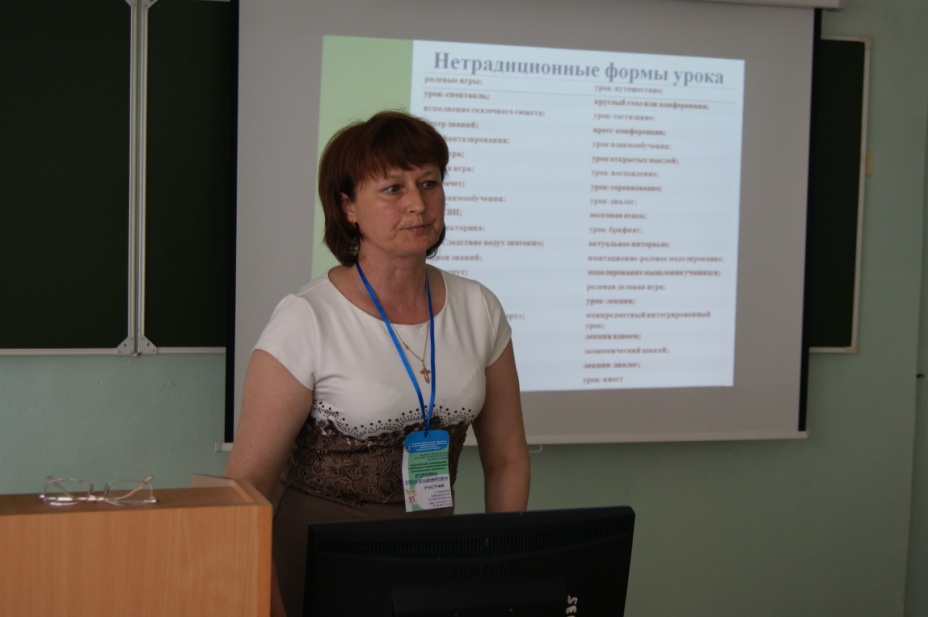 Тематические декады
Техническое обслуживание и ремонт автомобильного транспорта (октябрь)
Электроснабжение (декабрь)
НПК  «Педагогическое сопровождение в деятельности профессиональной образовательной организации»
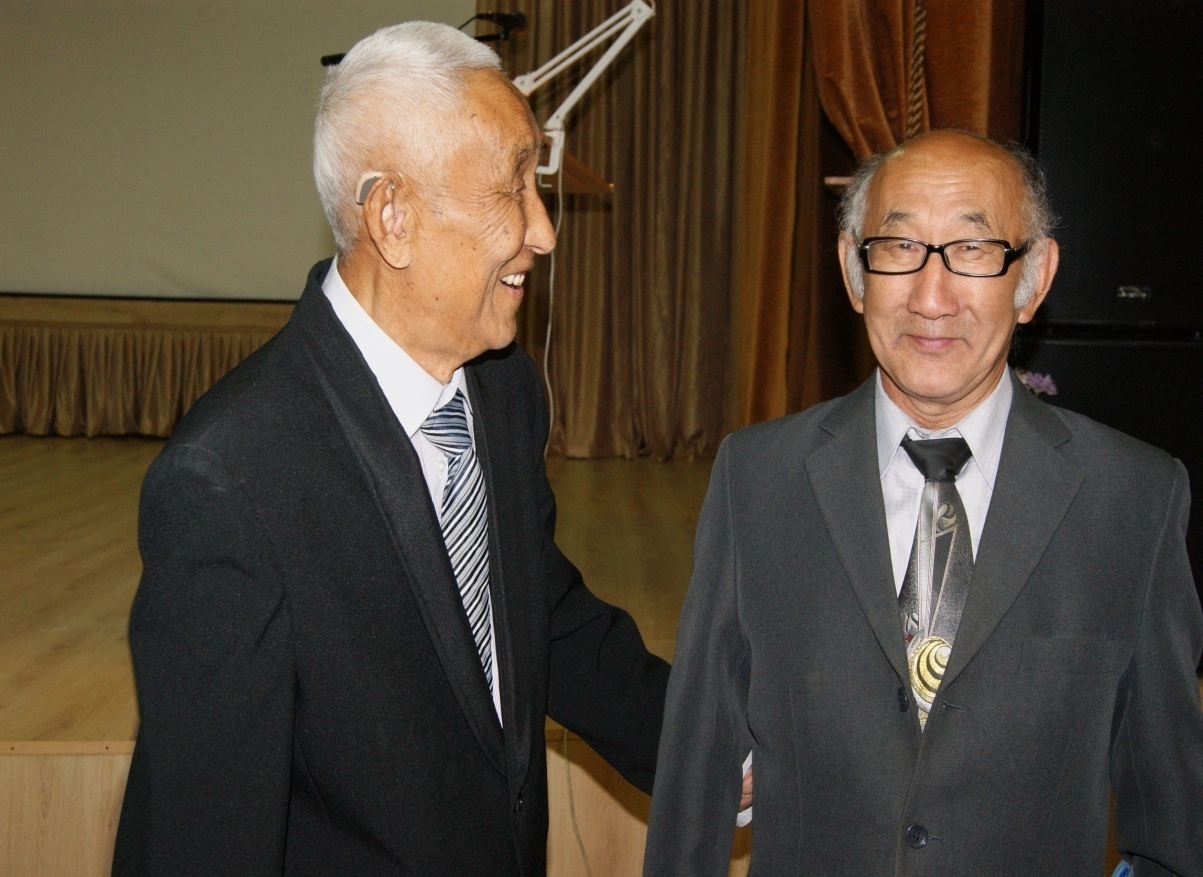 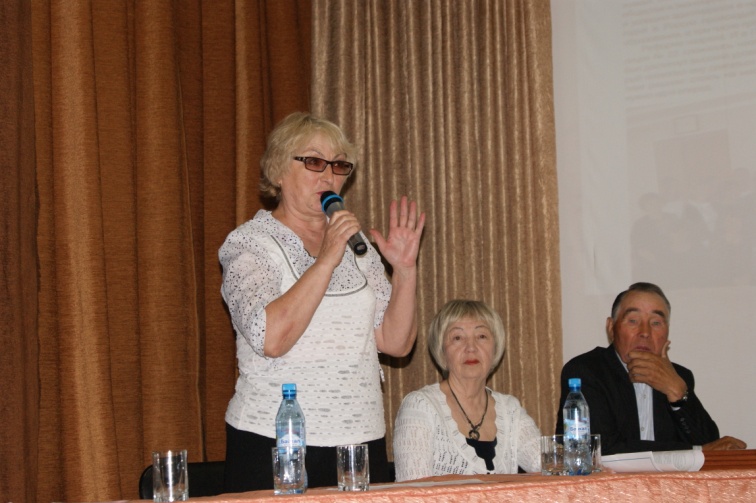 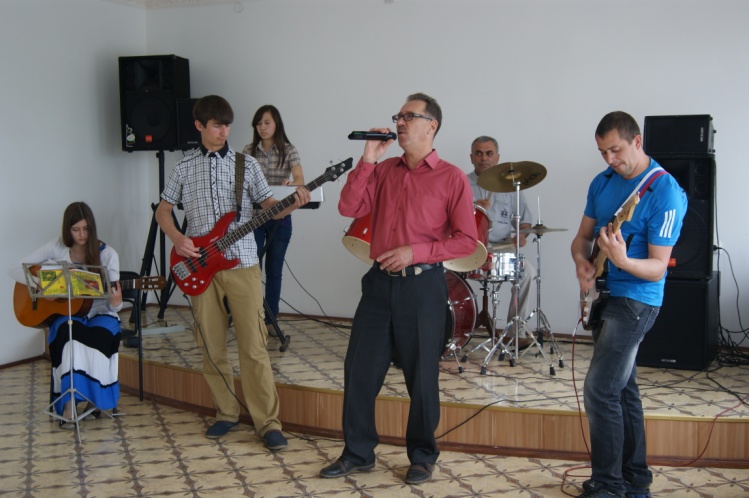 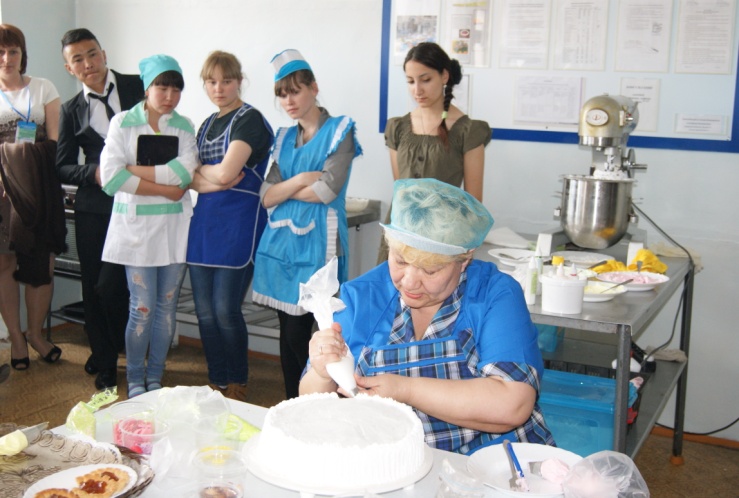 Аттестация пед. работников
Открытые уроки
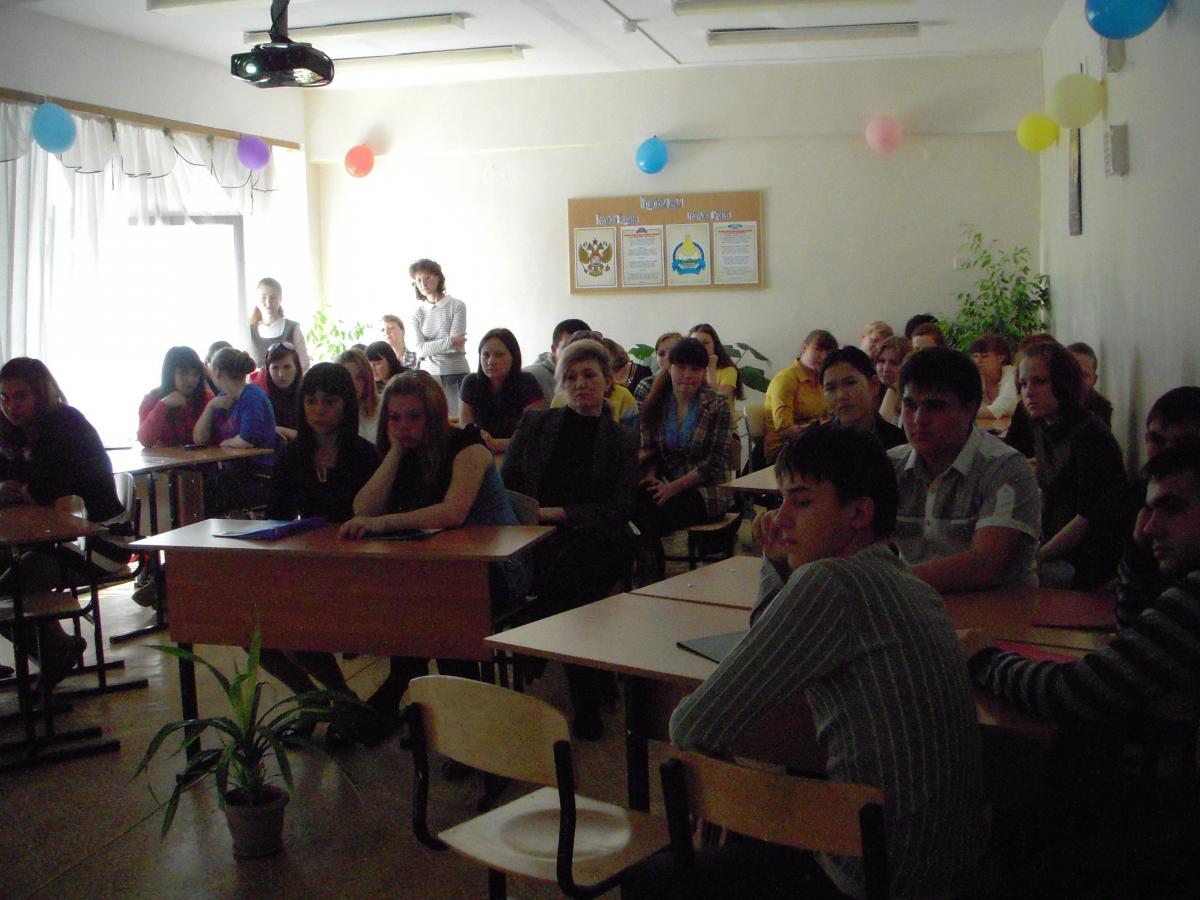 Проведено 14 открытых уроков (в прошлом году – 27)

Шустова Т.С., Божеева В.С., Переушина Л.В. – дипломанты конкурса «Педагог-новатор»
Аккредитация и лицензирование
Лицензирование (май 2014)
Аккредитация (декабрь 2013)
Хилаева Н.П.
 Попова О.Н.
 Лисунова С.Н.
 Батурина О.Д.
 Жданович Т.М.
 Осокина И.Ю.,
 Дмитриев В.Н.
приложение №1 и №2 к лицензии  серия 03II01 № 0000856 от 24.04.2014 и серия 03II01 № 0000884 от 24.04.2014
Сучкова Т.В.
Попова О.Н.
Лисунова  С.Н.

приложение №3 к свидетельству о государственной аккредитации серия 03 № 00602 от 13.12.2013
Изучение, обобщение и распространение педагогического опыта
Получение грифа СибГТУ
Совместное издание с СибГТУ
Орлова Т.В.
Попова О.Н.
Сучкова Т.В.
Вторушина Е.В.
Ушакова Н.В.
Батурина О.Д.
Жданович Т.М.
Орлова Т.В.
Данилова Н.Я.
Вторушиной Е.В. с рекомендацией для совместного издания рабочей тетради «Правовое основы профессиональной деятельности» от доцента кафедры политологии и права гуманитарного факультета СибГТУ, к.ю.н, Шаповаловой Т.Ю.
Участие  пед. работников в конкурсах
Студенческое общество «Созвездие»
Число участия – 53 студента  в 22 мероприятиях
Количество призовых мест -  16 
Размер поощрений студентов – 54500 рублей
Размер поощрений преподавателей – 16200 рублей
Недостатки
Низкий уровень доступности к современным информационным технологиям, 
Недостаточное владение преподавателями современных технологий 
 Низкое качество внеаудиторной самостоятельной работы.
Движение контингента студентов
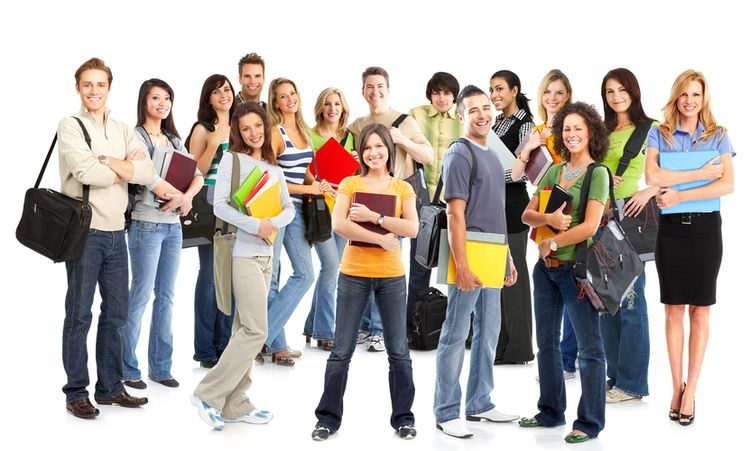 Итоговая государственная аттестация
Дипломы с отличием:
Волкова Мария ИП-41
Филиппов Ярослав ИП-41
Толснева Алена ИП-41
Журнист роман ТМ-41
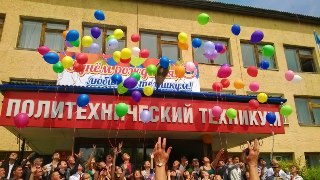 Заочное отделение
Обучалось 4 группы по специальностям «Электроснабжение» и «Организация обслуживания в общественном питании»
Количество обучающихся – 108 человек, отсев – 28 человек.
Успеваемость – 100%, качество – 88%, средний балл – 4,4
Нормоконтроль
Всего прошли нормоконтроль ВКР 56 чел.
Основные ошибки:
Неверное оформление таблиц, формул, рисунков
Нарушены требования к оформлению текста документа
Плагиат
Отсутствие ссылок на источники
Оторванность графической части от пояснительной записки
Отсутствие требований от руководителей ВКР к оформлению
Нарушение сроков нормоконтроля !!!
Очно-заочное отделение
Количество слушателей – 1186 человек, из них  64 студента очного отделения
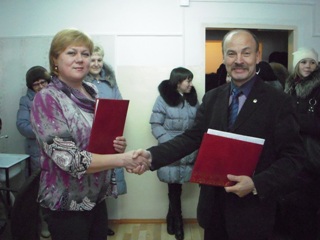 Работа общего отдела
За отчетный период оформлено:
88 дипломов СПО
79 свидетельств 
17 академических справок
455 свидетельств водителей
38 удостоверений Ростехнадзора
38 удостоверений электротехнического персонала на группу допуска
12 свидетельств мастеров п/о  вождению АТС
2 удостоверения о повышении квалификации

Много сертификатов, грамот и дипломов техникума!!!
Отдел маркетинга и межд. связей
Профориентационная компания – 2014 
«ХОЧЕШЬ БЫТЬ ПРОДВИНУТЫМ ТЕХНИЧЕСКИ – ПОСТУПАЙ В ПОЛИТЕХНИЧЕСКИЙ!»
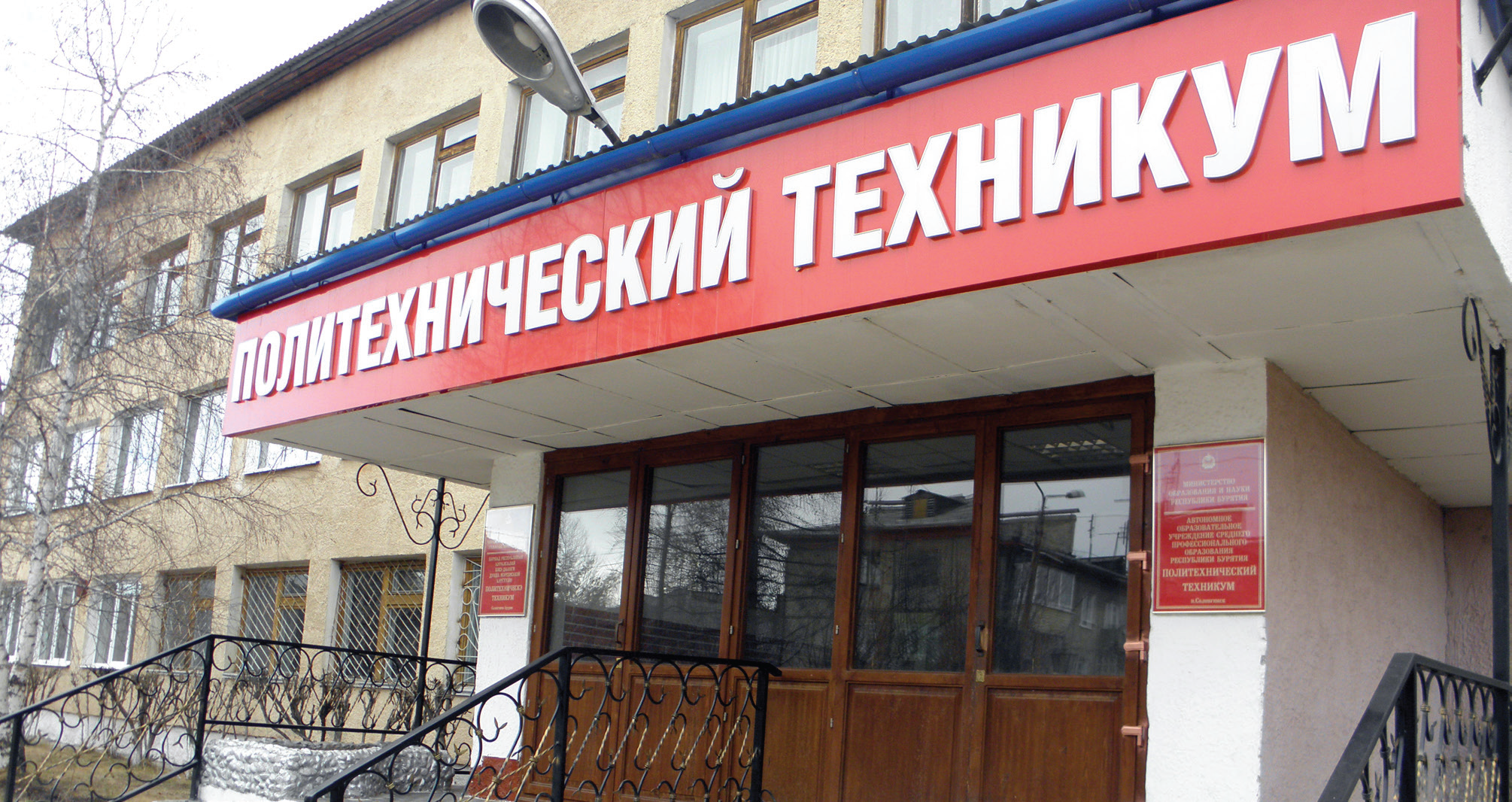 Мероприятия
19 школ кабанского района
2 школы Прибайкальского района
Более 500 девятиклассников
Выезд в 3 коррекционные школы
Экскурсии по техникуму
Встречи с работниками ОАО «СЦКК»
Участие в межрайонной ярмарке рабочих и учебных мест
Работа со СМИ
Сюжеты на кабанском телевидении
Сотрудничество с региональными и республикаснкими СМИ
Прямой эфир ГТРК «Бурятия»
Ресурсы Интернет
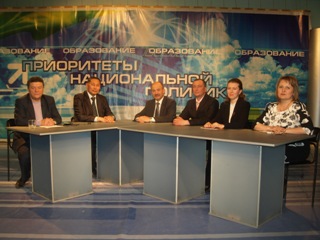 Сайт техникума
Новый
Старый
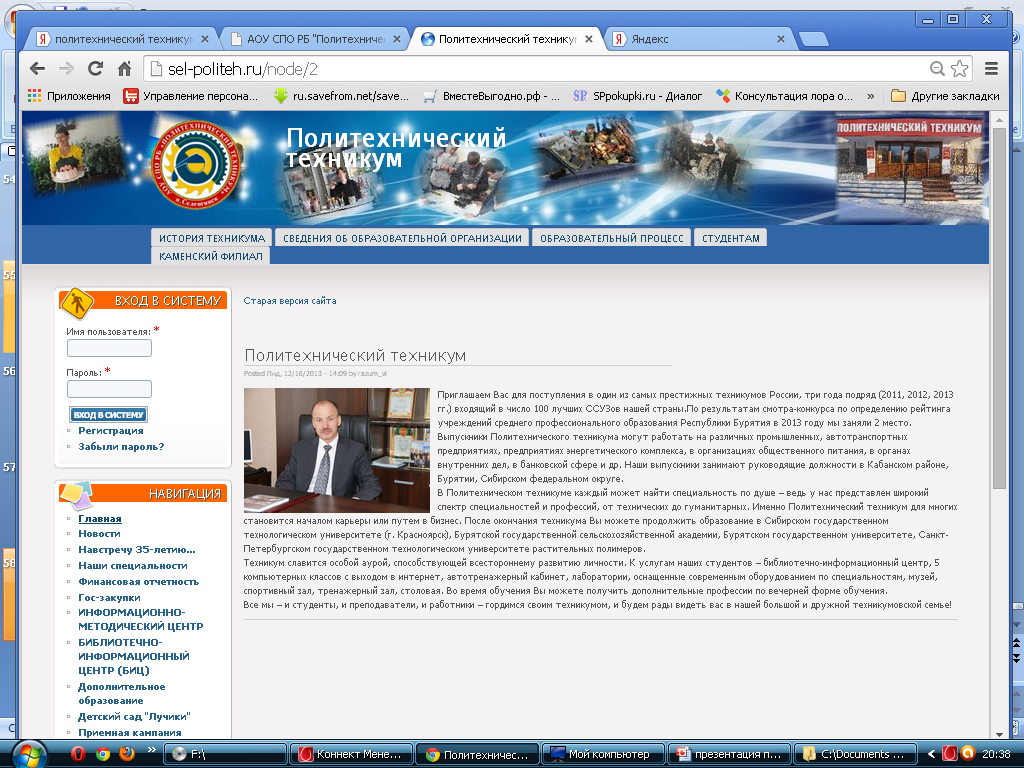 Внедрение технологии SMM
Результат внедрения технологии  SMM
Реклама образовательных услуг и продукции цехов
Продукция цехов
Реклама образовательных услуг
В печатных изданиях
Сайт техникума
Бегущая строка на СТС
Местное радио в Каменске и голосовая реклама  в Селенгинске
Электронная рассылка
Работа с иностранными студентами
Направления деятельности
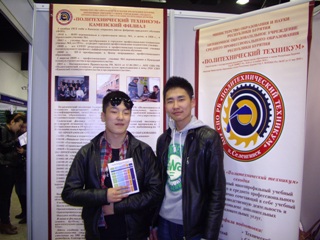 Планирование
Информация на сайте
2 соглашения о международном сотрудничестве
Прием иностранных гостей
Работа приемной комиссии
Селенгинск – 106/109 (111%)
Каменск – 54/29 (70,5%)
Электроснабжение – 27/27
Технология продукции ОП – 27/28
Прикладная информатика – 27/28
Сварщик – 25/26
Добор на 2 курс  9 человек
Монтаж и техническая эксплуатация – 27/11
Мастер по обработке цифровой информации – 27/18
Повар (ОВЗ) 12/12
Столяр (ОВЗ) 12/14
Георафия поступающих
Иркутская область – 1 чел.
Забайкальский край – 1 чел.
Кабанский район – 99 чел.                      
Кяхтинский район – 1 чел.        
Прибайкальский район – 7 чел.            
 Курумканский район – 2 чел.
Джидинский район – 4 чел.                    
 Муйский район – 1 чел.
Северобайкальский район – 1 чел. 
   Тарбагатайский район – 1 чел.
Средний балл абитуриентов
- "Электроснабжение" – 3,6
- "Прикладная информатика" – 3,4
- "Технология продукции общественного питания" – 3,5
- "Сварщик" – 3,2
Девушек - 49 чел., юношей - 60 чел.
Детский сад «Лучики»
Юридический отдел
Студенческое общежитие и семейное общежитие переведены в статус из нежилых в жилое помещение с внесением соответствующих  изменений в техническую документацию на данные здания.

Оформлены и получены технические паспорта на следующие объекты:
- здание учебного корпуса п. Селенгинск,
- здание студенческого общежития п. Селенгинск, 
- здание семейного общежития п. Селенгинск, 
- здание мастерских п. Селенгинск,
- здание теплицы п. Селенгинск,
- здание столовой п. Селенгинск,
- здание учебного корпуса п. Каменска,
- здание студенческого общежития п. Каменск, 
- здание мастерских п. Каменск,
- здание гаража п. Каменск,
-здание спортзала п. Каменск,
- здание туалета п. Каменск.
Юридический отдел
Оформлены договорные отношения с проживающими в семейном общежитии гражданами, состоящими с АОУ СПО РБ «Политехнический техникум» в трудовых отношениях. Заключено 18 договоров найма жилого помещения в общежитии.
4Проведены кадастровые работы по установлению границ земельного участка с кадастровым номером 03:09:250211:1 расположенный по адресу:  РБ, Кабанский район, пос. Каменск, ул. Комсомольская, 15.
Изменен вид разрешенного использования земельного участка с кадастровым номером 03:09:480407:01  с «для производственных целей» на «объекты образования», расположенного по адресу: РБ, Кабанский район, пос. Селенгинск, мкрн. Солнечный,42.
Проведены кадастровые работы по установлению границ земельного участка с кадастровым номером 03:09:250211:1 расположенный по адресу:  РБ, Кабанский район, пос. Каменск, ул. Комсомольская, 15.
Юридический отдел
Оформлено право постоянного бессрочного пользования земельного участка с кадастровым номером 03:09:250211:1 расположенный по адресу:  РБ, Кабанский район, пос. Каменск, ул. Комсомольская, 15.
Подготовлены и внесены на рассмотрение учредителю новые изменения в Устав АОУ СПО РБ «Политехнический техникум» затрагивающие процесс обучения в учреждении и виды деятельности.
Утверждены и опубликованы изменения в Положение о закупке товаров, работ, услуг для нужд АОУ СПО РБ «Политехнический техникум».
На основании приказа Министерства образования и науки РБ № 1683 от 03.09.2013 г.  разработаны и заключены  эффективные контракты с работниками, состоящими в трудовых отношениях с  АОУ СПО РБ «Политехнический техникум».
 Участие в судебном заседании по результатам проверки прокуратурой Кабанского района соблюдения законодательства о минимальном размере оплаты труда работников в АОУ СПО РБ «Политехнический	 техникум».
Принуждение 2-х жильцов семейного общежития, имеющих задолженности по оплате коммунальных услуг, через суд.
Финансово-хозяйственная деятельность
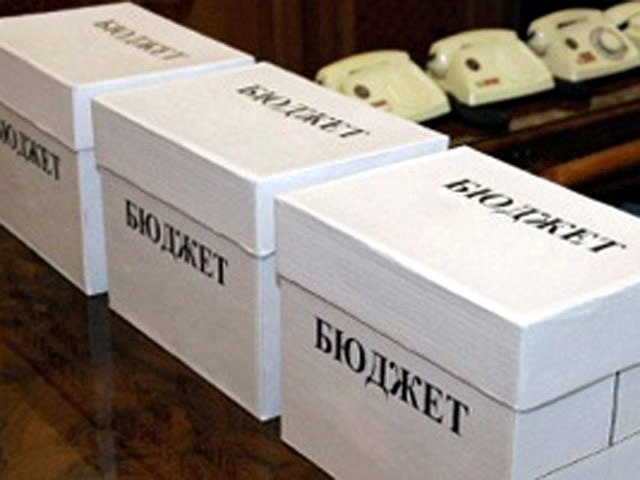 Кадровая политика
Отработали без больничных листов – 79 человек из 127 работающих (62,2%)
Болело 48 человек, из них 22 работника Каменского филиала
Сумма затрат по больничным листам – 412721,0 рублей
Кадровая политика
Уволилось -  4 чел Селенгинск, 4 чел. Каменск 
2 преподавателя вышли из длительного отпуска
Кадровая политика
Подготовка техникума к новому учебному году (Селенгинск)
Капитально отремонтировали 30 секцию студенческого общежития (гостиница на 18 мест);
Провели ремонт лестничного марша (где гостиница);
 Провели текущий ремонт в комнатах и секциях студенческого общежития;
Отремонтировали крыльцо студенческого общежития;
Провели ремонт и запустили в работу учебную парикмахерскую;
Провели ремонт актового зала (подсобных помещений за сценой (ремонт полов, перетяжка кресел, сцена);
Провели ремонт крыльца главного входа (настил плитки);
Построили  пандус в главный вход;
Установили  флагштоки;
Подготовка техникума к новому учебному году (Селенгинск)
Провели текущий ремонт учебных кабинетов (побелка, покраска), подсобных помещений, всех коридоров и лестничных маршей;
Провели текущий ремонт служебных кабинетов, приемной директора;
Заменили линолеум в 218, 220 и 227 кабинетах;
Отремонтировали помещение кассы (замена окна, побелка, постелили линолеум);
Установили в семейном общежитии лампы с датчиками  на движение; 
Отремонтировали два подсобных помещения в столовой, сантехнику;
Отремонтировали водоснабжение в раздевалках спортзала;
 Отремонтировали сторожку.
Подготовка техникума к новому учебному году (Каменск)
Провели капитальный ремонт музея, приобрели мебель для музея за счет выделенных 200.000 рублей Тимлюйским заводом по нашей просьбе. 
Отремонтировали совместно со студентами  слесарный  цех;
Провели ремонт в актовом зале совместно со студентами;
Отремонтировали фасад мастерских совместно со студентами;
Отремонтировали фасад главного корпуса. Если в Селенге фасад не ремонтировался с момента его строительства, то в Каменске за три года мы его отремонтировали дважды;
Установили дополнительно 2 унитаза, сделали перегородки в туалетах;
Подготовка техникума к новому учебному году (Каменск)
Отремонтировали полы в фойе 2 этажа (постелили фанеру и линолеум);
Провели текущий ремонт учебных и служебных кабинетов;
Отремонтировали вход в сервисный центр;
 Провели текущий ремонт в комнатах и коридорах студенческого общежития, капитально отремонтировали полы фойе  студенческого общежития;
Продолжили  текущий ремонт в сервисном центре, открыли пункт приема еврохимчистки.
 Провели ремонт в  швейном цехе (заштукатурили, покрасил, установили новые двери)  и многое  другое
Задачи на 2014-2015 учебный год
Объявить 2014-2015 учебный год - Годом учебной работы.  Все имеющиеся финансовые средства направить на создание МТБ учебных кабинетов, цехов и лабораторий, библиотек  (Мы уже получили 1, 5 млн. рублей по программе ФЦПРО  на приобретение оборудования по специальности «Электроснабжение» и профессии «Сварщик»).
Совершенствовать оплату труда педагогических работников на основе реализации принципа «эффективного контракта».
Обеспечить качество профессионального образования путем усовершенствования содержания и методов обучения. 
Создать новые научно-методические и финансово – материальные условия для глубокого развития  процесса на основе сохранения.
Задачи на 2014-2015 учебный год
Уделить особое внимание совершенствованию трудовых навыков, которые создавали бы условия обеспечивающие обновление и продуктивность образовательного процесса. 
Поднять уровень работы физической культуры  в техникуме до призовых мест  в соревнованиях  среди ССУЗов Бурятии.
Обобщить положительный  опыт педагогических работников Сахаровой О.В., Переушиной Л.В.
Разработать программу развития техникума на перспективу до 2020 года  с целью перехода в колледж.
Открыть  издание собственной газеты  с новостями техникума с периодичностью выхода 1 раз в месяц и бесплатным распространением по школам и крупным предприятиям района
Спасибо за внимание!